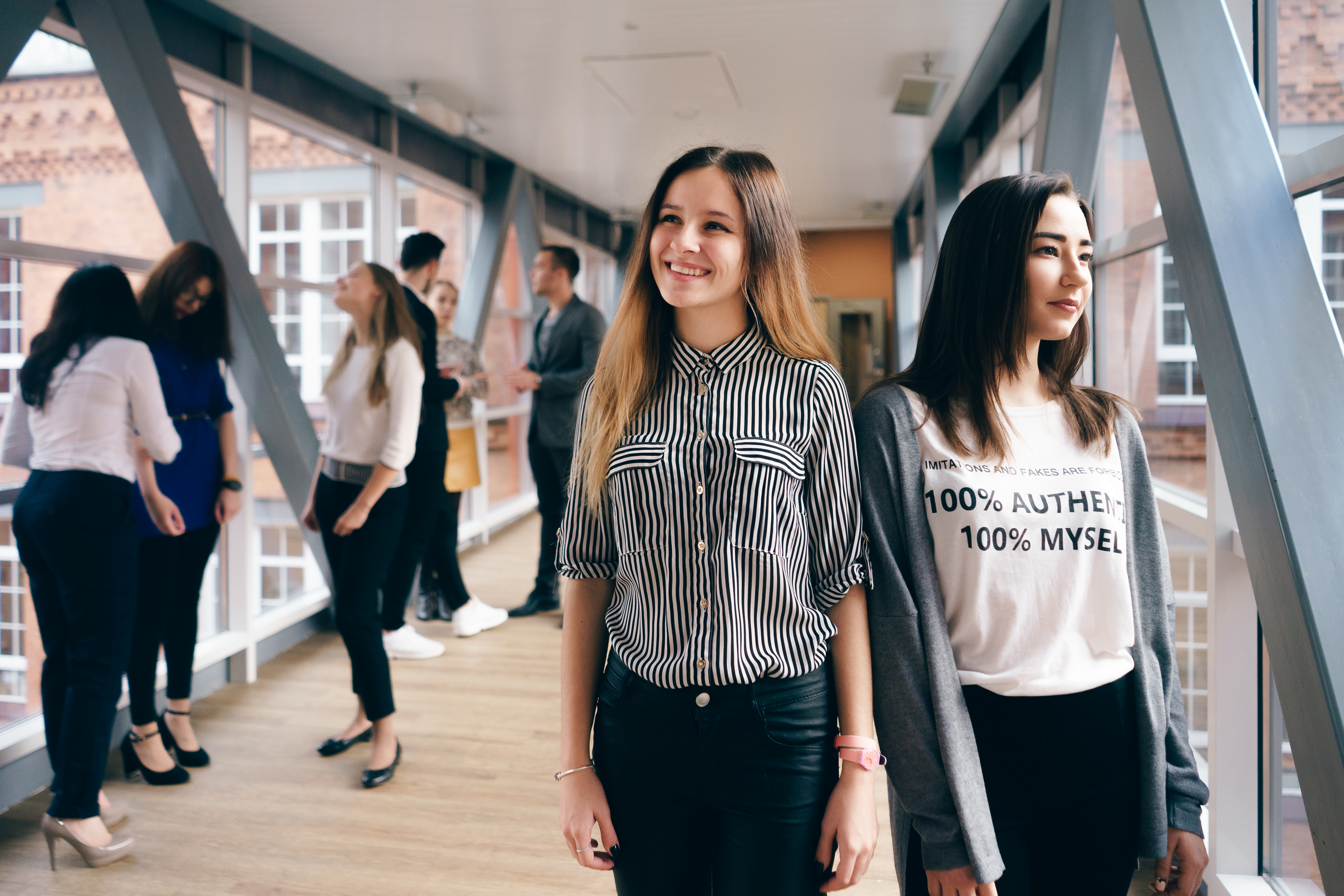 НИУ ВШЭ Санкт-Петербург
Предварительные итоги приема 2019-20

М.Б. Хомяков, заместитель директора НИУ ВШЭ – Санкт-Петербург 
О.И. Крылова, начальник УМС НИУ ВШЭ – Санкт-Петербург
ПРИЕМ ИС 2019/2020НИУ ВШЭСАНКТ-ПЕТЕРБУРГ
Иностранный контингент в 2019/20 в сравнении с 2018/19 учебным годом вырос в 1,3 раза, прирост составил 27%.
324
255
162
11
4
Общий набор ИС 2019/20
в 1,3 раза
В 1,4 раза
Коммерческий набор ИС 2019/20
34%
66%
ПРИЕМ ИС 2019/20НИУ ВШЭСАНКТ-ПЕТЕРБУРГ
Численность ИС, обучающихся на программах бакалавриата на контрактной основе, выросла в 1,4 раза
в 1,4 раза
ПРИЕМ ИС 2019/20НИУ ВШЭСАНКТ-ПЕТЕРБУРГ
Численность ИС, обучающихся на программах магистратуры на контрактной основе, выросла в 1,2 раза
ПРИЕМ 2019/20 НИУ ВШЭСАНКТ-ПЕТЕРБУРГ
В сравнении с 2018/19 годом была сокращена разница между планом и фактом набора на квоту. План набора на коммерцию был перевыполнен на 5,4%.
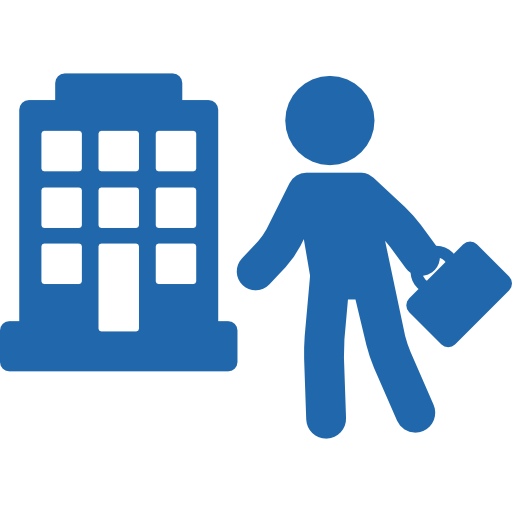 226
98
324
+5,4%
-6,3%
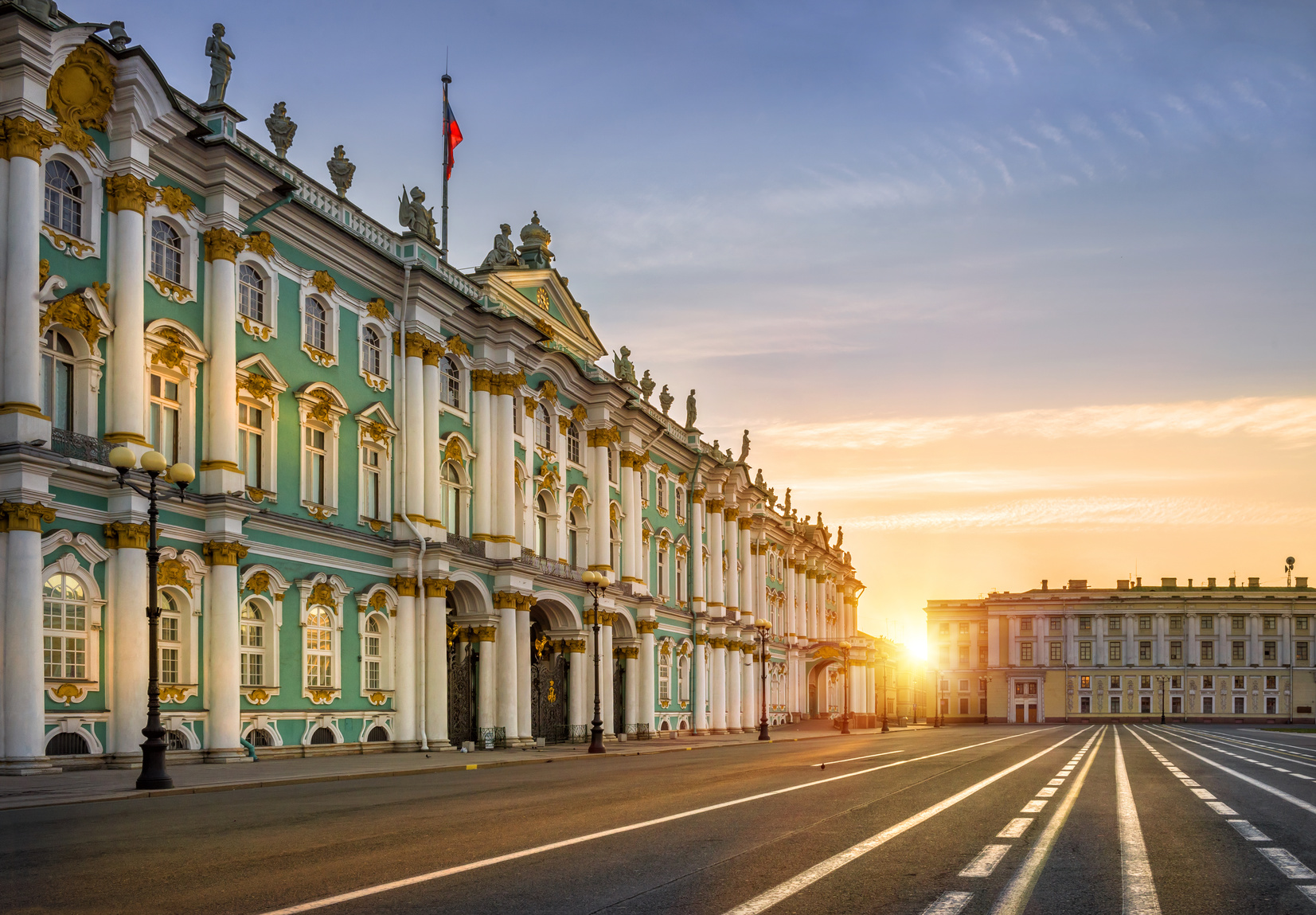 КОНВЕРСИЯ
КОНВЕРСИЯРЕКОМЕНДАЦИИ– СТУДЕНТ
Конверсия рекомендованных заявок иностранных абитуриентов в студенты составила 53,1% за счет операционного маркетинга (телемаркетинг, рассылки, удержание через соцсети).
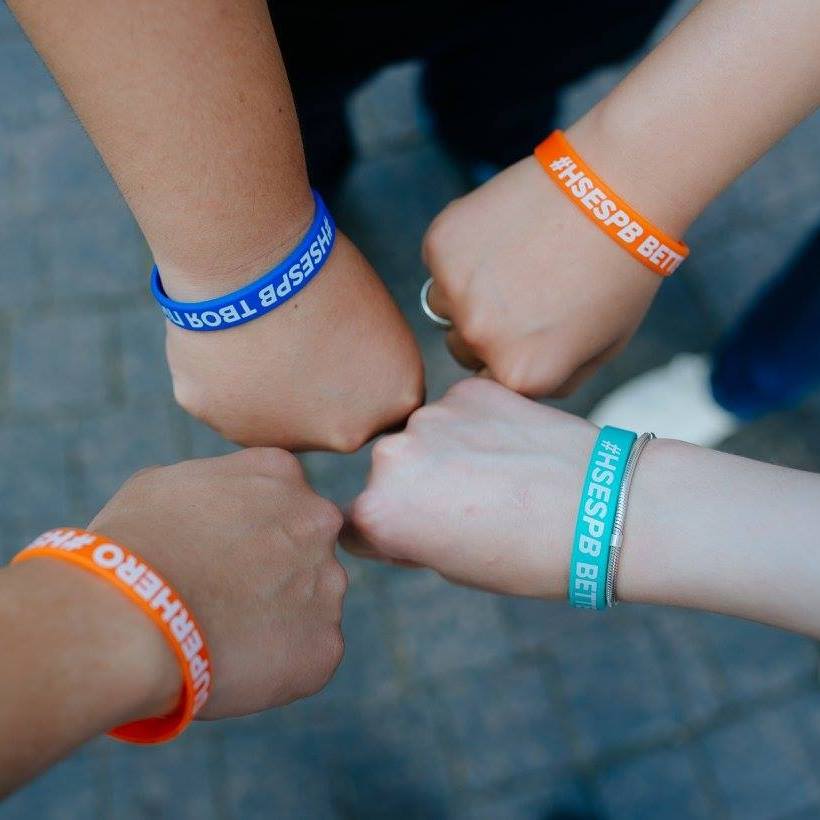 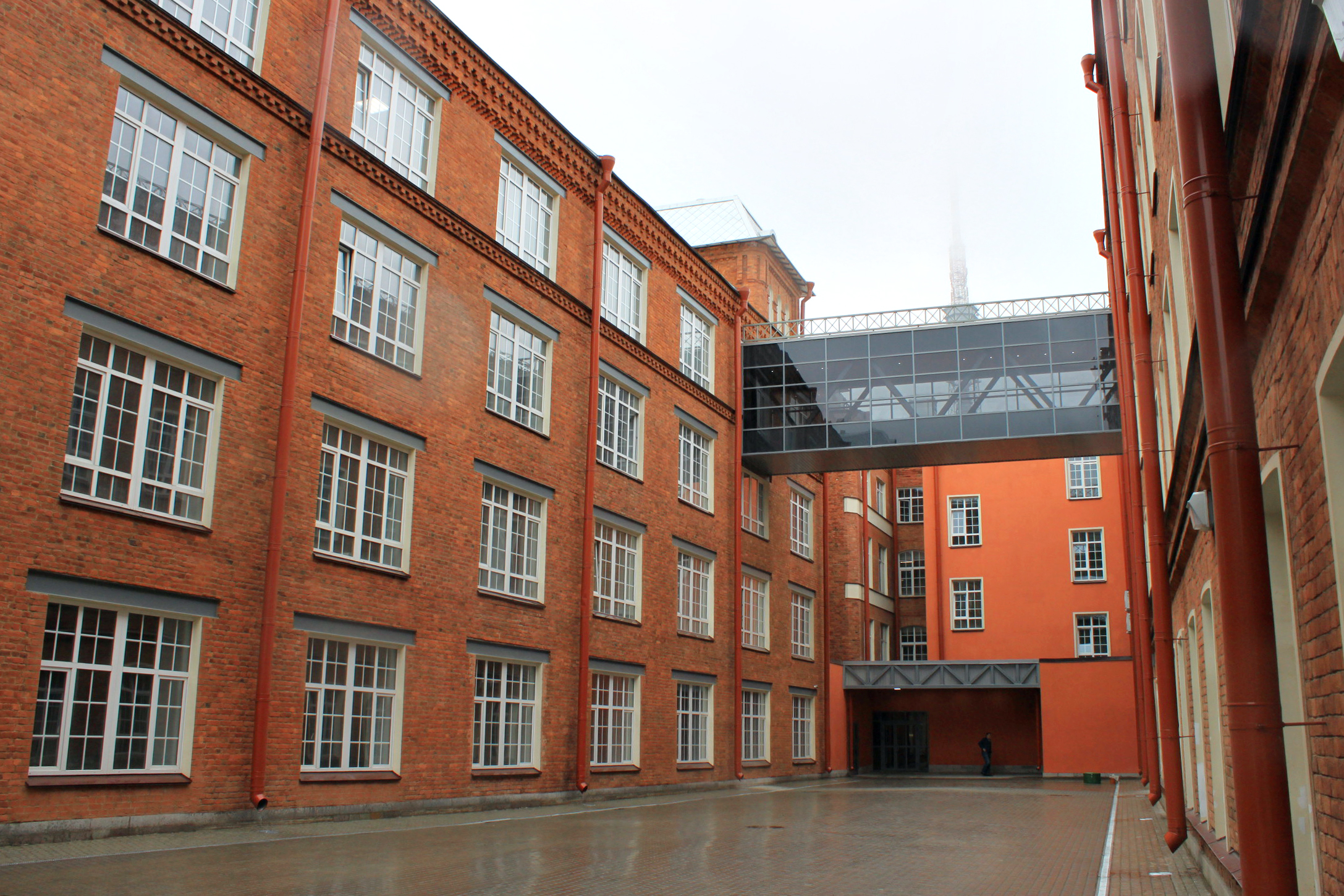 ЗАЯВКИ И НАБОР ИС ПО ПРОГРАММАМ
ТОП программ (бакалавриат)
Лидерами по количеству заявок являются программы в области экономики и управления. Высокий интерес отмечается к новой программе «Прикладная математика и информатика».
ТОП программ (магистратура)
Лидерами по количеству заявок являются программы в области менеджмента и финансов. Лидером по конверсии среди программ с высоким количеством заявок является «Стратегическое управление логистикой».
ТОП программыпо набору (2019/2020)БАКАЛАВРИАТ
Безусловными лидерами по набору  стали программы менеджмент и экономика; далее следуют логистика и политология.
ТОП программыпо набору (2018/2019)МАГИСТРАТУРА
Лидерами по кол-ву заявок на коммерцию являются направления по финансам и менеджменту; далее следуют программы по сравнительной политике Евразии и стратегическому управлению логистикой.
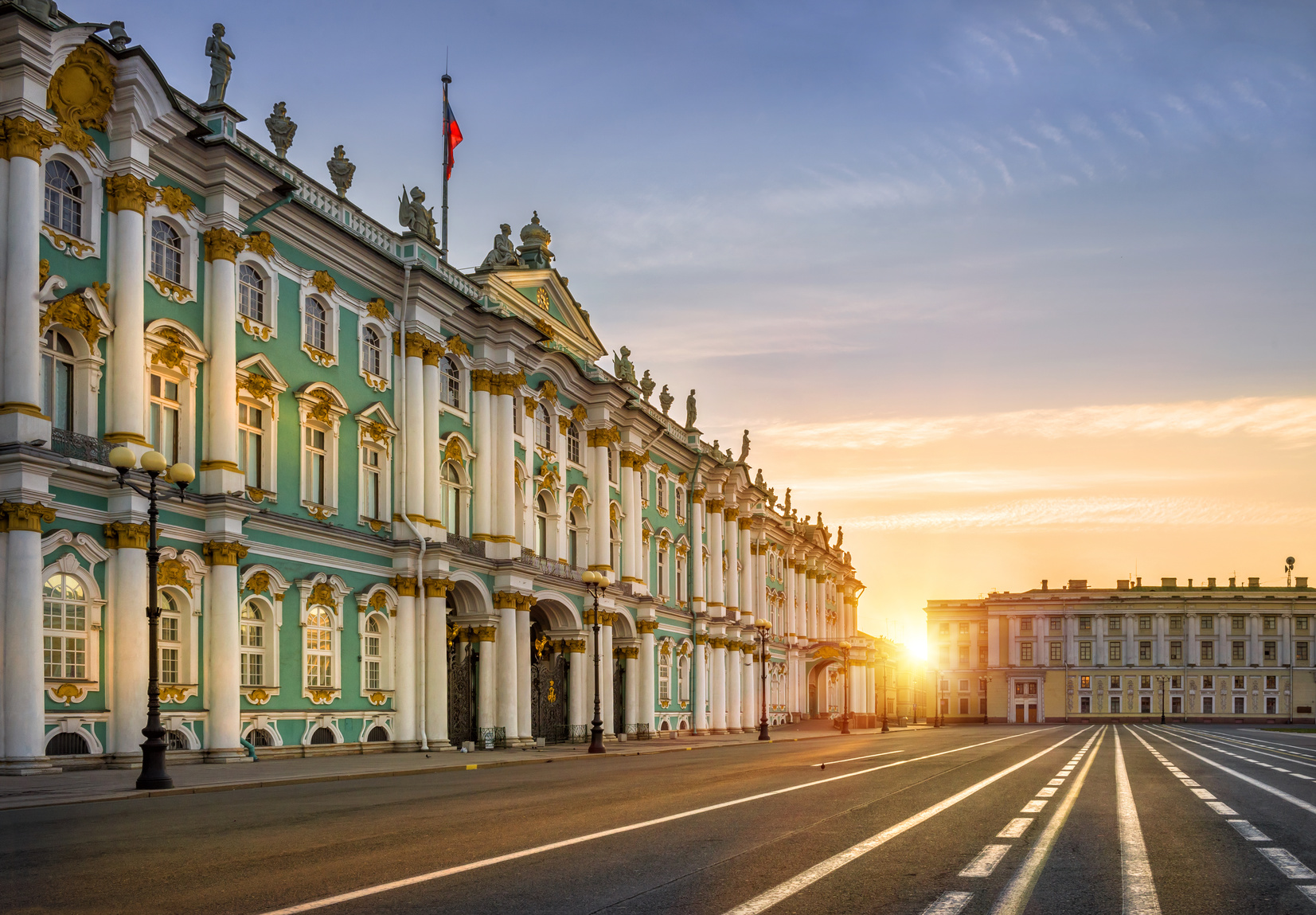 ГЕОГРАФИЯ ИНОСТРАННОГО КОНТИНГЕНТА 2019/2020
СТРАНЫ ИС 2018-2019
География привлечения иностранных студентов в 2019/20 году значительно расширилась. В этом году в НИУ ВШЭ – Санкт-Петербург были зачислены студенты из 62 стран.
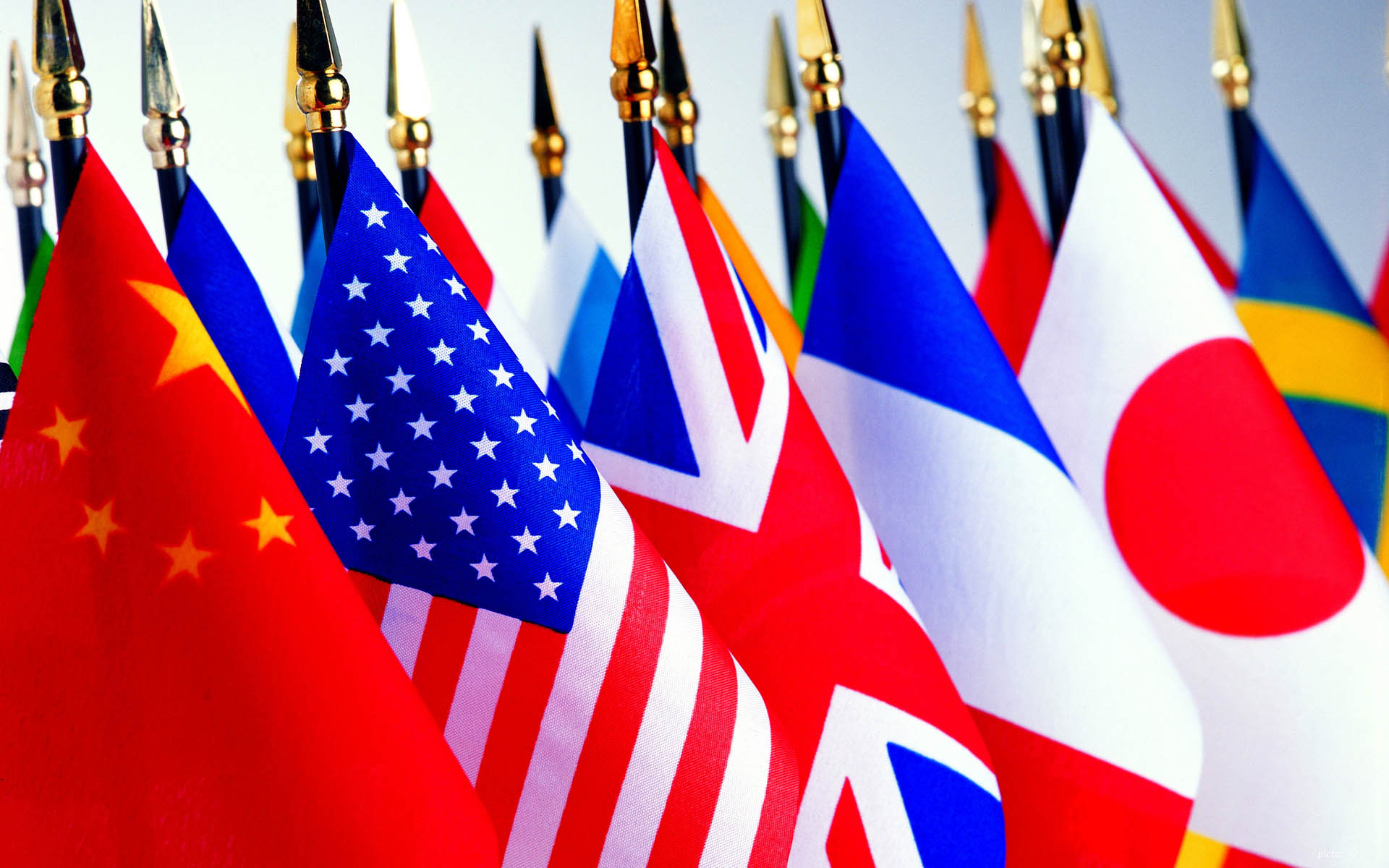 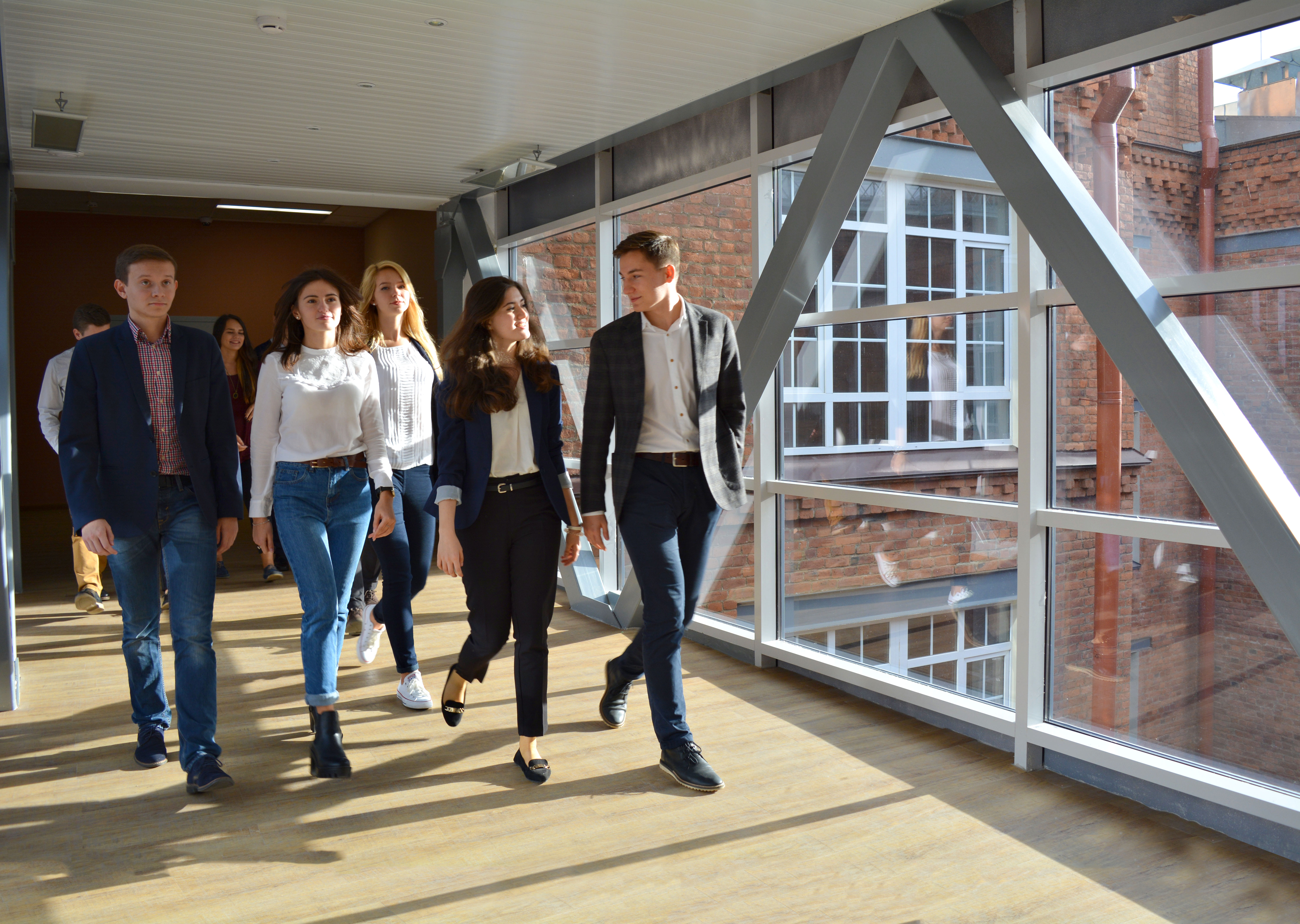 СТАТИСТИКА ПРИЕМА
СТАТИСТИКА ПО НАБОРУ2019/20
Количество заявок увеличилось более чем в 2 раза. Конверсия абитуриент/студент составила 11 %.
СТАТИСТИКА ПО НАБОРУ2019/20
Больше всего контрактов со средней скидкой 50% как на бакалавриате, так и на магистратуре.
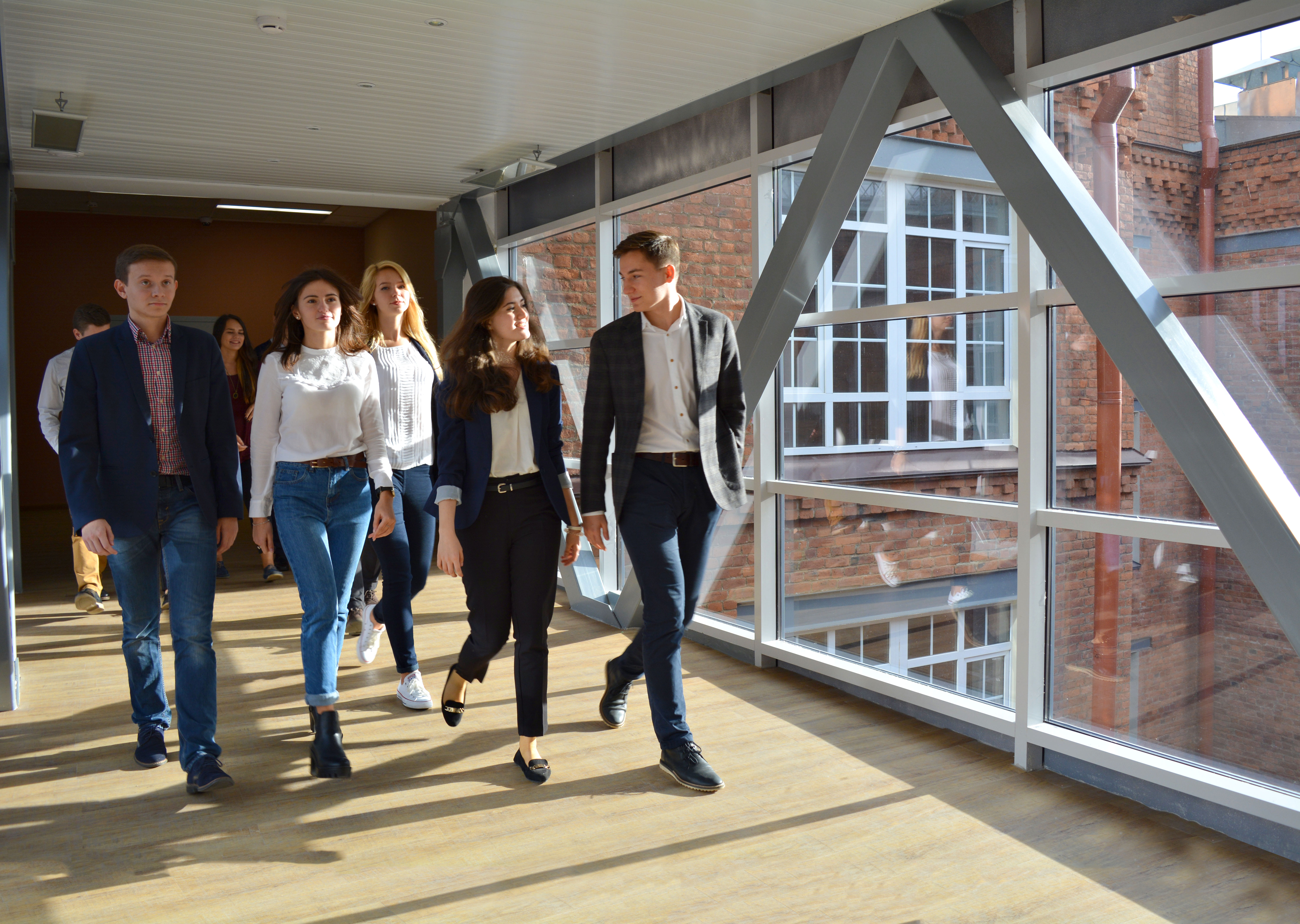 КАМПУС НИУ ВШЭ В САНКТ-ПЕТЕРБУРГЕ: МАРКЕТИНГ АКТИВНОСТИ
Для привлечения студентов использовалось как офлайн, так и онлайн каналы. В 2019/20 году больше внимания было уделено продвижения через digital каналы и социальные сети (число подписчиков в Instagram увеличилось на 1200 человек, число подписчиков в Facebook – на 600 человек с ноября 2018). В первой форме обратной связи многие первокурсники отметили именно социальные сети как канал получения информации о вузе.
КАНАЛЫ ПРИВЛЕЧЕНИЯ ИС
Социальные сети: Facebook, Instagram
Реклама в электронных и печатных СМИ
Презентации в странах
Рекрутинговые агентства
Портал Russia.study
Деятельность амбассадоров
Портал Study in Russia
Образовательные выставки
Рекомендации друзей и знакомых
Работа по «удержанию» заинтересовавшихся абитуриентов проводилась путем рассылок, коммуникации через социальные сети и телефон, а также через представителей в странах. Конверсия удержания в «измеримой» части составила около 6.2 %.
«Удержание» лидов
Удовлетворенность абитуриентов
Итоги опроса иностранных абитуриентов (140 респондентов)
ВЫЗОВЫ И РЕШЕНИЯ
Студенты о нас
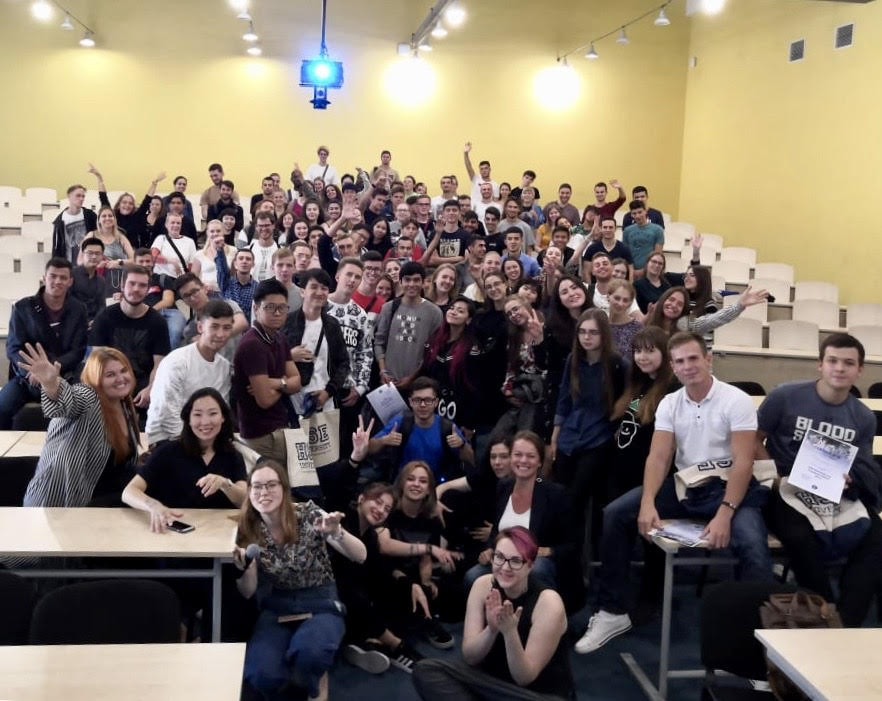 “Мой корпус очень красивый, первое ощущение которое я почувствовала, когда зашла в университет, это будто я оказалась в одном из зданий Лондона. Это великолепно!” 

I supposed the city to be more rude, while everything seems to be good

Университет очень дружный, город огромный (легко потеряться), общежитие шумное. Ничего, привыкну.

Город красивый и потрясающий, но сперва было очень страшно
“Город очень красивый, исторический, продвинутый. НИУ ВШЭ вообще “бомба”!!!”
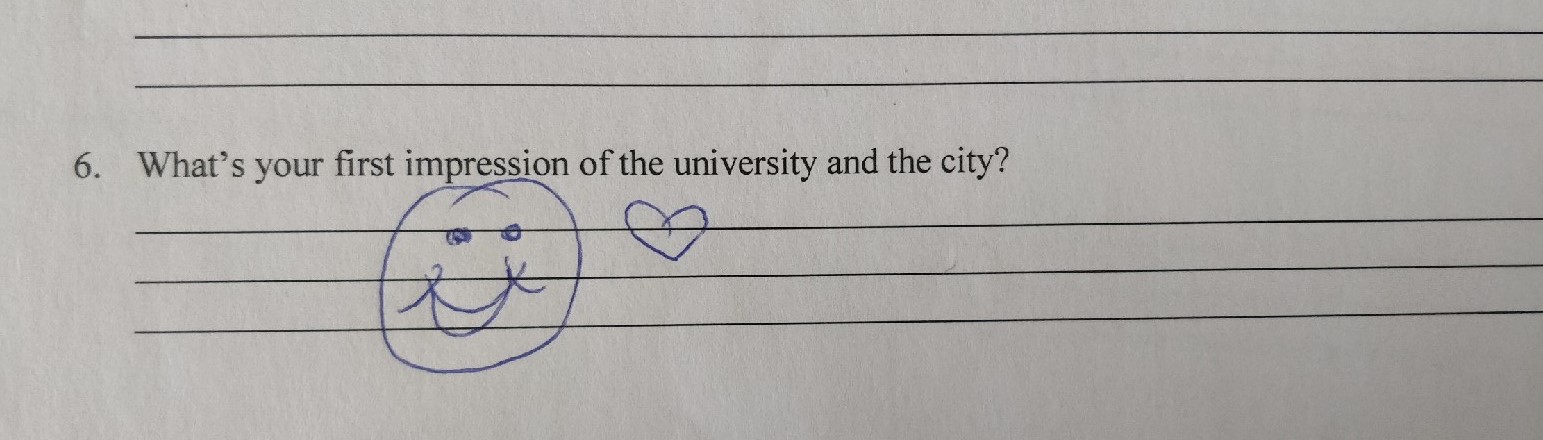 СПАСИБО ЗА ВНИМАНИЕУПРАВЛЕНИЕ ПО МЕЖДУНАРОДНЫМ СВЯЗЯМ